WDR Portfolio Management System Walkthrough
Thursday 26 November 2020

Webex only


PLEASE NOTE THIS MEETING WILL BE RECORDED FOR THE PURPOSE OF PREPARING MINUTES
1
We acknowledge the Traditional Owners of country throughout Australia and recognise their continuing connection to land, waters and culture. ​We pay our respects to their Elders past, present and emerging.​
2
Online forum housekeeping
Please mute your microphone, this helps with audio quality as background noises distract from the information being shared.​
Video is optional, but having it turned off helps with webinar performance and minimises distractions.​
We ask that you utilise the Chat function for any questions or comments you may have if you are unable to use audio. ​
If you have dialled in via phone, could you please email your name and organisation to WDR@aemo.com.au for our records.​
Be respectful of all participants and the process.
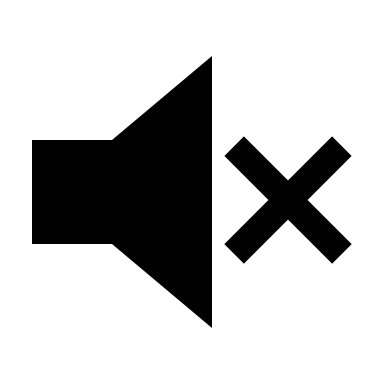 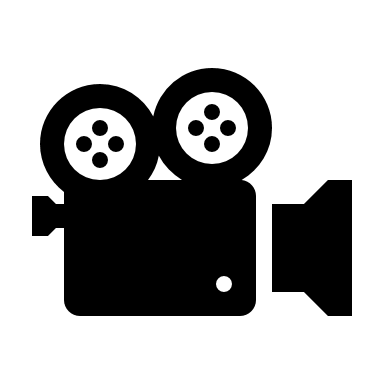 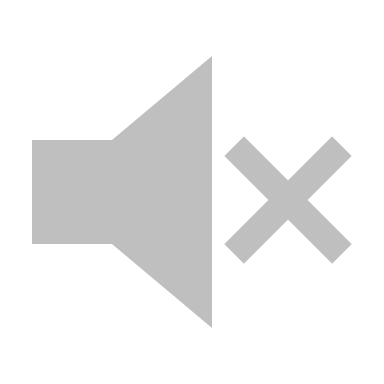 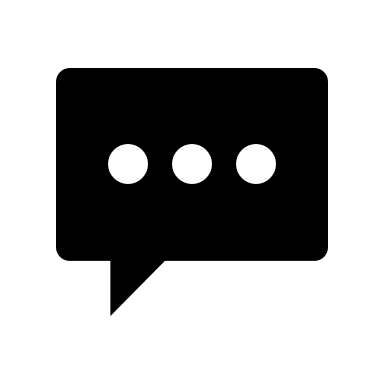 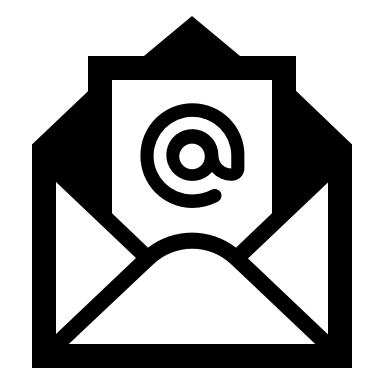 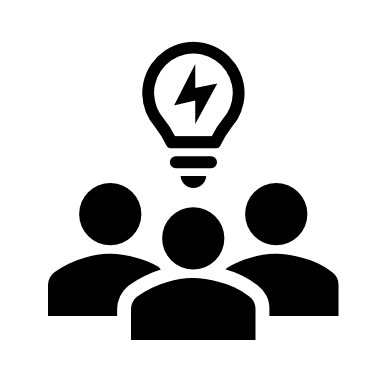 3
AEMO is committed to complying with all applicable laws, including the Competition and Consumer Act 2010 (CCA). In any dealings with AEMO regarding proposed reforms or other initiatives, all participants agree to adhere to the CCA at all times and to comply with this Protocol. Participants must arrange for their representatives to be briefed on competition law risks and obligations.
Participants in AEMO discussions must: 
Ensure that discussions are limited to the matters contemplated by the agenda for the discussion  
Make independent and unilateral decisions about their commercial positions and approach in relation to the matters under discussion with AEMO
Immediately and clearly raise an objection with AEMO or the Chair of the meeting if a matter is discussed that the participant is concerned may give rise to competition law risks or a breach of this Protocol
Participants in AEMO meetings must not discuss or agree on the following topics:
Which customers they will supply or market to
The price or other terms at which Participants will supply
Bids or tenders, including the nature of a bid that a Participant intends to make or whether the Participant will participate in the bid
Which suppliers Participants will acquire from (or the price or other terms on which they acquire goods or services)
Refusing to supply a person or company access to any products, services or inputs they require

Under no circumstances must Participants share Competitively Sensitive Information. Competitively Sensitive Information means confidential information relating to a Participant which if disclosed to a competitor could affect its current or future commercial strategies, such as pricing information, customer terms and conditions, supply terms and conditions, sales, marketing or procurement strategies, product development, margins, costs, capacity or production planning.
AEMO Competition Law Meeting Protocol
4
Agenda
5
Introduction to the Portfolio management system
Kevin Gupta
6
Portfolio management system: Functionality
Participants will use the Portfolio Management system to: 
View your portfolio of WDRUs & ASLs
Submit new application requests for AEMO's approval such as:
Classify new NMIs
Declassify existing NMIs
Aggregate
Disaggregate
Update baseline methodologies and parameters
Suspend NMIs or request to reinstate from suspension
Continue your application(s) from draft
View the status of your submitted requests
Request to withdraw your submitted requests
Self-assess your baselines associated to a NMI or by a Portfolio
7
Portfolio management system: Proposed timeline
8
PMS mock-up screens
Mock-ups disclaimer:
All mock-ups are draft and are subject to change at any stage based on requirements 
These mock-ups are created to visualise the functionalities needed and not how the final screens will look
Final screens will evolve incrementally as development progresses

AEMO is seeking early feedback from participants on mock-up screens. This is to allow feedback to be discussed and, where appropriate, catered for in timelines, requirements and design.
9
PMS mock-ups link:
**Current as of 01 Nov 20**
Stakeholders can view current mock-ups using the following link
https://balsamiq.cloud/s9fgv3b/p5mtncx 
Comments can be added by:
Clicking the ‘comment’ icon on the top right 
Add a ‘call out’.  This enables the stakeholder to pin-point where the comment applies (e.g. a specific attribute instead of the whole mock-up)
Note: Call-out option only appears when the comment pane is visible 
Add a comment (text) 
Note: When adding a comment please add your name [name] as prefix (if the system hasn’t picked it up automatically)
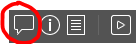 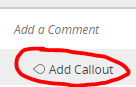 10
PMS Research Questions
Madhuri Malhotra
11
Context
AEMO is seeking early feedback from participants. This is to allow feedback to be discussed and, where appropriate, catered for in timelines, requirements and design.
AEMO will talk through each of the following questions with participants during the workshop. If possible, please come prepared with responses.
12
Portfolio Management System Questions
What is your current process around registration application submissions? Who is involved?
How frequently do you plan to use PMS?
What kind of information would you like to see in your portfolio?
How frequently will you be changing/regrouping the aggregations?
How do you want to receive updates from AEMO regarding applications?
Who will be the people using PMS in your organisation?
AEMO is considering introducing APIs, depending on participant feedback. What is your preference for your main way of using PMS: API or web screens? 
Do you currently use a similar PMS? If yes, can you please name it?
13
General Questions
What AEMO systems are you using? What has your experience with them been like?
How is the performance of AEMO systems you have been using? Are they fast enough? 
Feedback around user guide: Do you need any training or further guides for WDR?
What other improvements would you suggest?
14
Next steps
Kevin Gupta
15
Portfolio management system:Next steps
Tue 15 Dec: Please provide feedback on Portfolio Management process or mock-up screens to wdr@aemo.com.au
16
Thank you for your participation!
17